Образовательная область: «Познание».Экологический проект на тему: « Как прекрасен этот мир - познаём неживую природу»
Подготовили воспитатели группы раннего возраста№8:
Загитова Н.Ю.
Ломова И.Н.
Актуальность проблемы
Однажды на прогулке, дети, разглядывая только,  что оттаявшую землю, после зимы, увидели разного размера камешки и спросили это, что хлеб для птичек? А почему они его не едят? А что это такое?  Мы с детьми стали разглядывать  эти странные на вид комочки, похожие на куски грязи. Мы взяли несколько с собой в группу  отмыли их водой и оказалось, что они не такие уж неприглядные, а очень интересные, разного цвета, и разной структуры.
В связи с этим у нас возникла идея  организовать  проект экологической направленности.
Мы решили знакомит детей с объектами неживой и живой природы в более интересной для них форме.
Так родилась идея создания мини-музея « Мир вокруг нас»
Цель проекта:- Вызывать положительные эмоции у детей к природе , как таковой и неживой природе  в частности;- Создать условия для развития познавательных и творческих способностей детей в процессе реализации образовательного проекта: «Как прекрасен этот мир-познаём неживую природу».
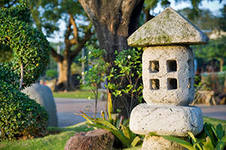 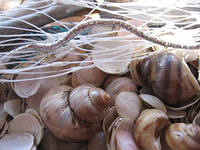 Задачи проекта: -          Формировать у  детей элементарные представления об объектах неживой природы(камни, ракушки,шишки,песок,вода). -              Знакомить детей со свойствами неживой природы. -              Познакомить детей с нетрадиционными приёмами художественного творчества; -              Расширять активный и пассивный словарь детей; -             Укреплять здоровье детей, осуществлять закаливающие процедуры,  используя предметы неживой природы. -             Развивать мелкую моторику рук ; -             Формировать первичные представления о выразительных возможностях музыки; ее способности передавать различные эмоции, настроения(музыка-звуки природы).
-          Развивать познавательные и творческих способностей детей.
Предполагаемый  результат.   Дети должны знать и называть объекты неживой природы(камень, ракушка, вода, песок, шишка).   Иметь простейшие представления об их свойствах.   Использовать предмет неживой природы в своих играх, в творчестве.
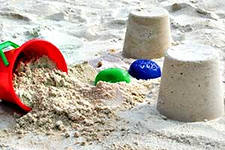 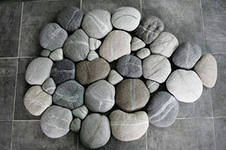 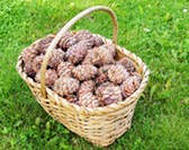 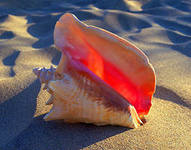 Предварительная работа:Поисковая работа по подбору иллюстрированного материала по теме:«Объекты неживой природы».Знакомство с литературными произведениями:Стихотворения про шишку : Т.Дергунова «Прыг да скок бежит зайчишка…»; Т. Гурова «У кого есть шишки?»; Т. Маршалова «Подружился мишка с мышкой», А. Романов «Ежик нюхал шишку носом»;песок: С. Кашлев «Мы  в  песочнице  играем»; С. Гордина ракушку: «Добрая ракушка»; А. Алферова «Летом мышенька-норушка в норку принесла ракушку.»Прослушивание аудиозаписи: «Звук журчащей воды», «Звуки воды»,
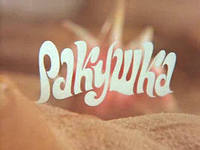 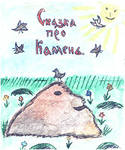 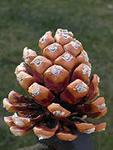 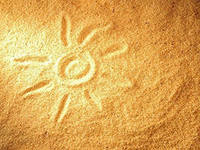 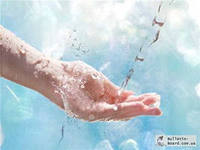 Сотрудничество с семьёй:Привлечь родителей к созданию мини музея «Предметы неживой природы и изделия из них».Консультация: «Наблюдаем играя».
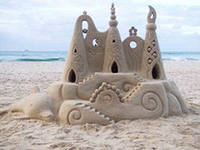 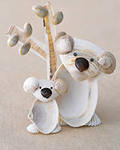 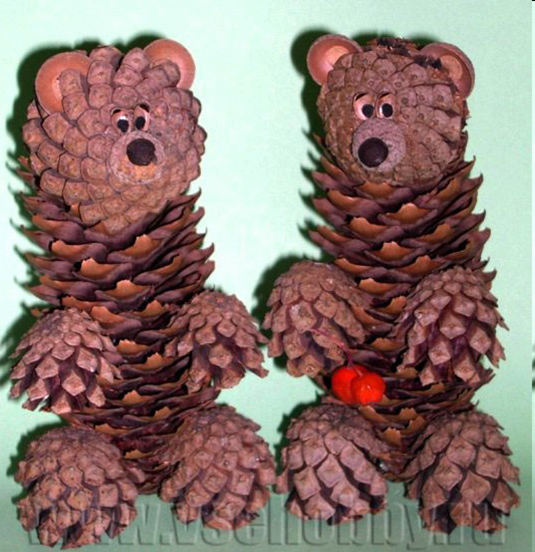 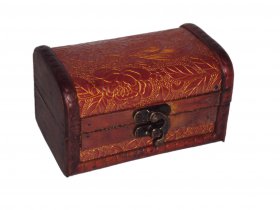 Выполнение проекта.    Познание.Занятие «Построим домик из песка для гномика». Цель: знакомство со свойствами песка: сухой – сыплется, влажный – лепится.Игра «Достань камешек»или «Достань камешек из воды». Цель: закрепление свойств камней по форме,  весу, развитие внимания.  Игра «Что как плавает» Цель: закрепление знаний о свойствах  камней. Сравниваем камень с лесным орехом : что легче, что тяжелее, что тонет в воде, что плавает.Игры – опыты с водой. Цель: показать, что на вкус она отличается от сока, что вода прозрачная, но ее можно окрасить в любой цвет или сделать грязной; Наблюдение за песком(коричневый,сухой,мокрый). Наблюдение за травой, деревьями, кустами, камнями.
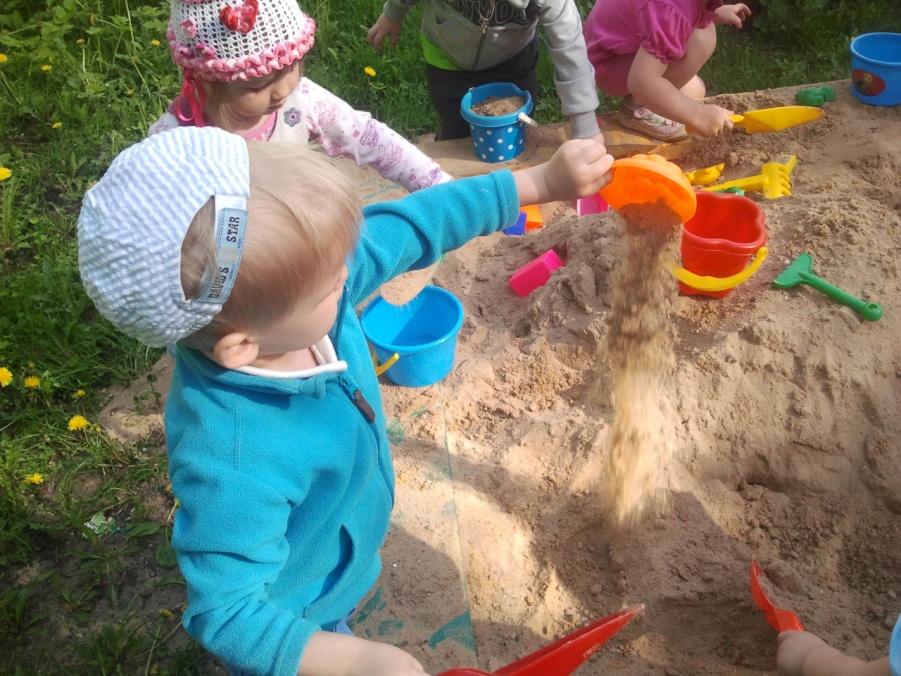 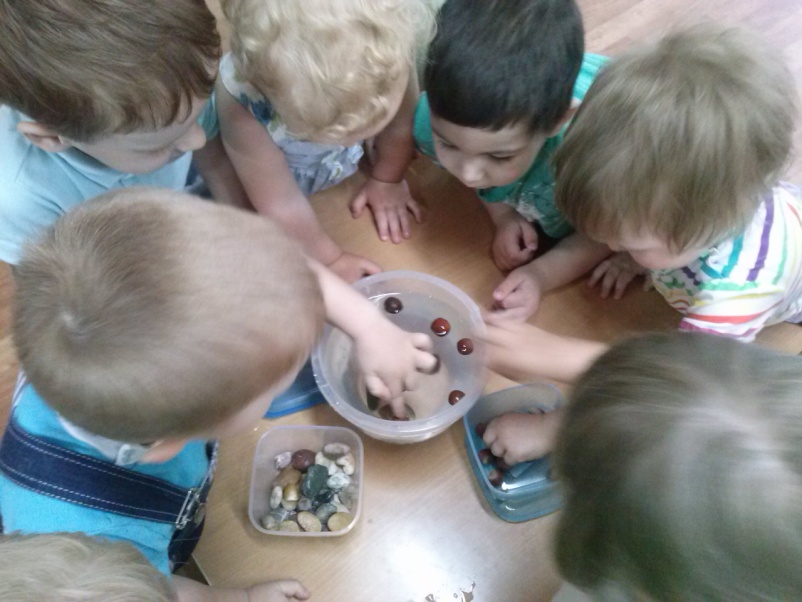 Коммуникация (развитие речи).  Рассматривание предметов неживой природы в натуральном виде и в нарисованном виде.Использование слов в активном словаре детей:вода журчит ,камни гладкие , холодные, песок сыпится.  Использование пословиц, поговорок,потешек о воде, песке, камнях,шишках.Пальчиковые игры.  Чтение художественной литературы.  Слушание  стихотворений о песке, камешках, воде. Использование пословиц, поговорок, потешек о воде, песке, камнях, шишках.
Художественное творчество
«Божья коровка»
Цель: 
познакомить детей с новой техникой 
рисования ; 
 новыми приемами рисования на камне;
 развивать эстетический вкус детей;
 развивать воображение;
 воспитывать аккуратность в работе;
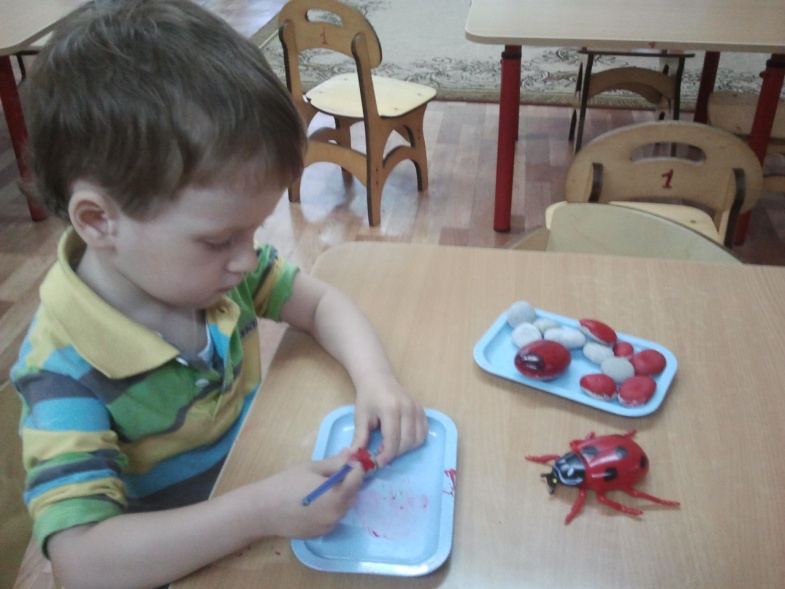 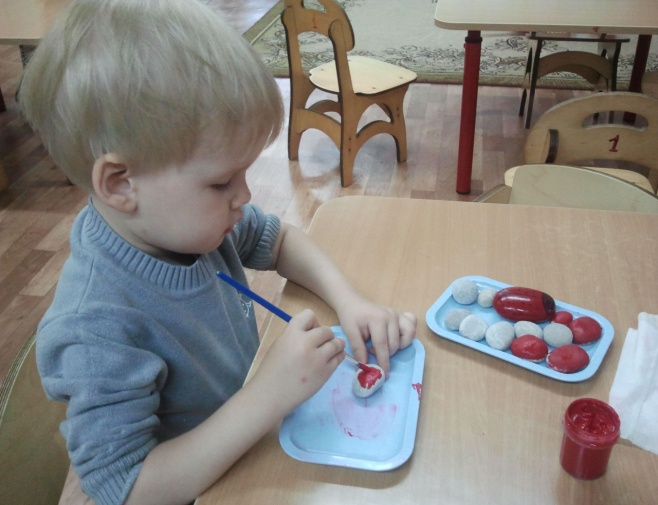 Физкультурно - оздоровительная деятельность.
Подвижные игры: « По камушкам через ручеёк», «Мишка косолапый по лесу идёт…»
Упражнения: «Спрячь камушек»,  «Допрыгни до шишки».
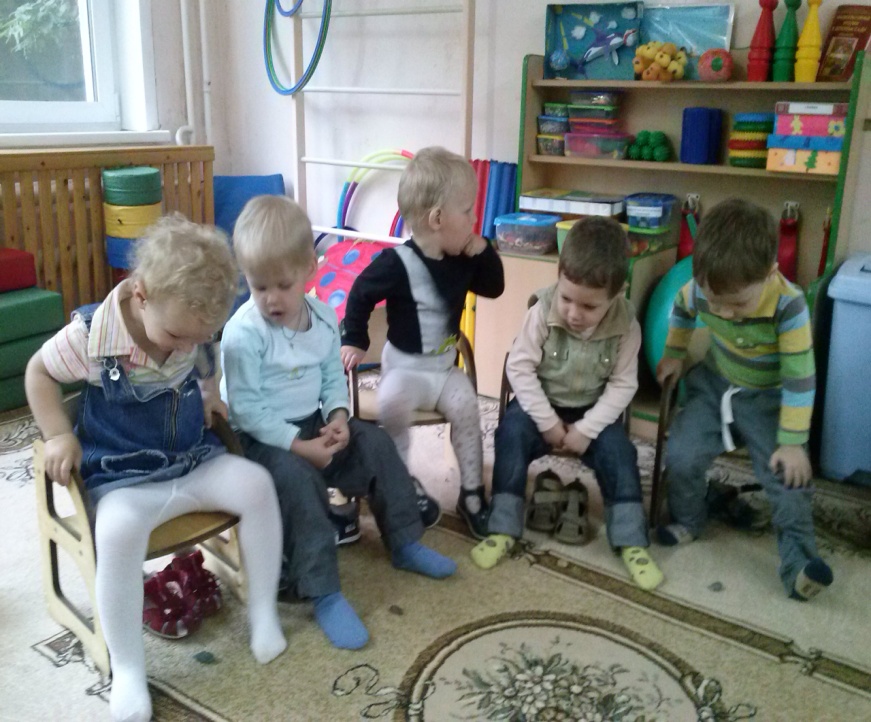 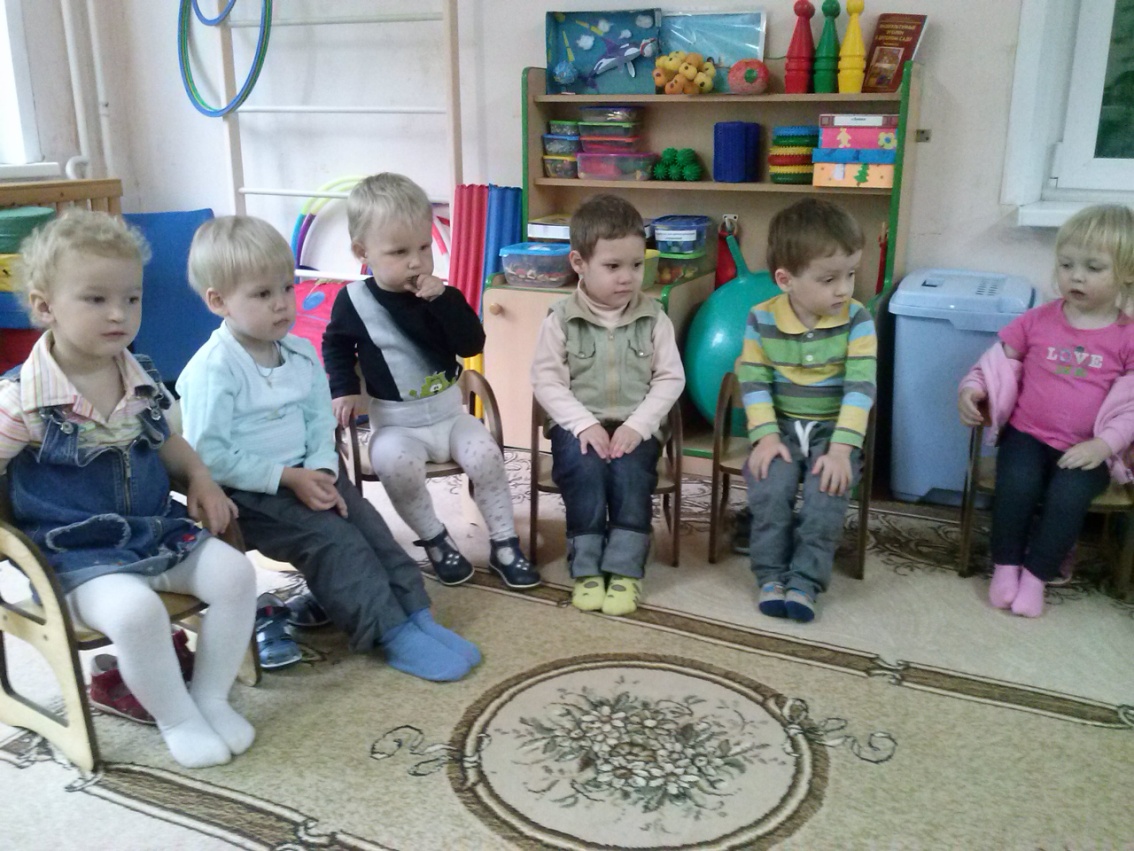